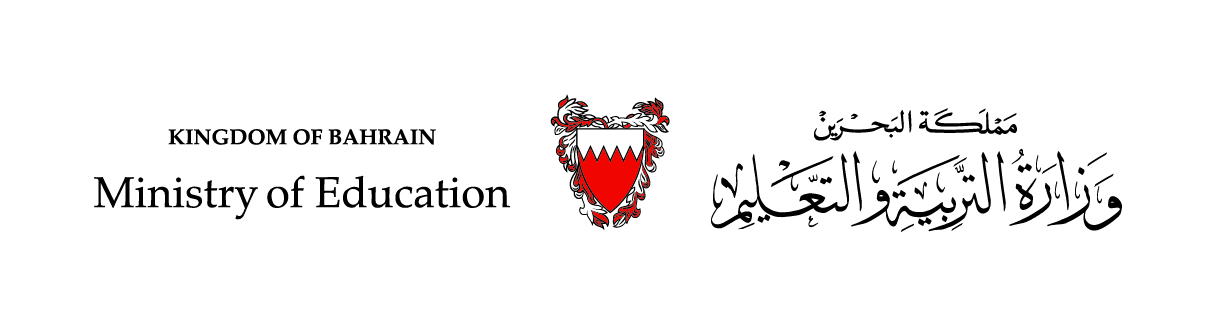 الصف الثاني الابتدائي - الجزء الثاني
رياضيات(11-1) : المئات
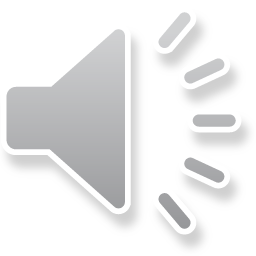 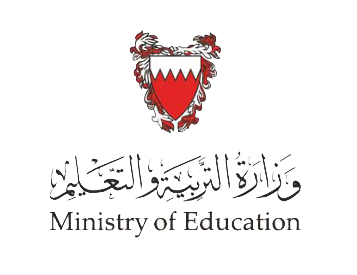 هل تذْكُر هذه النَّماذج؟
العشرات
الآحاد
المئات
أكمل الفراغات:
1000
10
1
10
10
100
وزارة التربية والتعليم – 2020م
اكتب العدد تحت الصُّورة:
30
5
100
وزارة التربية والتعليم – 2020م
أكمل الفراغات:
....... آحاد
....... عشرات
....... مئات
2
200
20
=
=
وزارة التربية والتعليم – 2020م
أكمل الفراغات:
....... آحاد
....... عشرات
....... مئات
4
400
40
=
=
وزارة التربية والتعليم – 2020م
أكمل الفراغات:
....... آحاد
....... عشرات
....... مئات
6
600
60
=
=
وزارة التربية والتعليم – 2020م